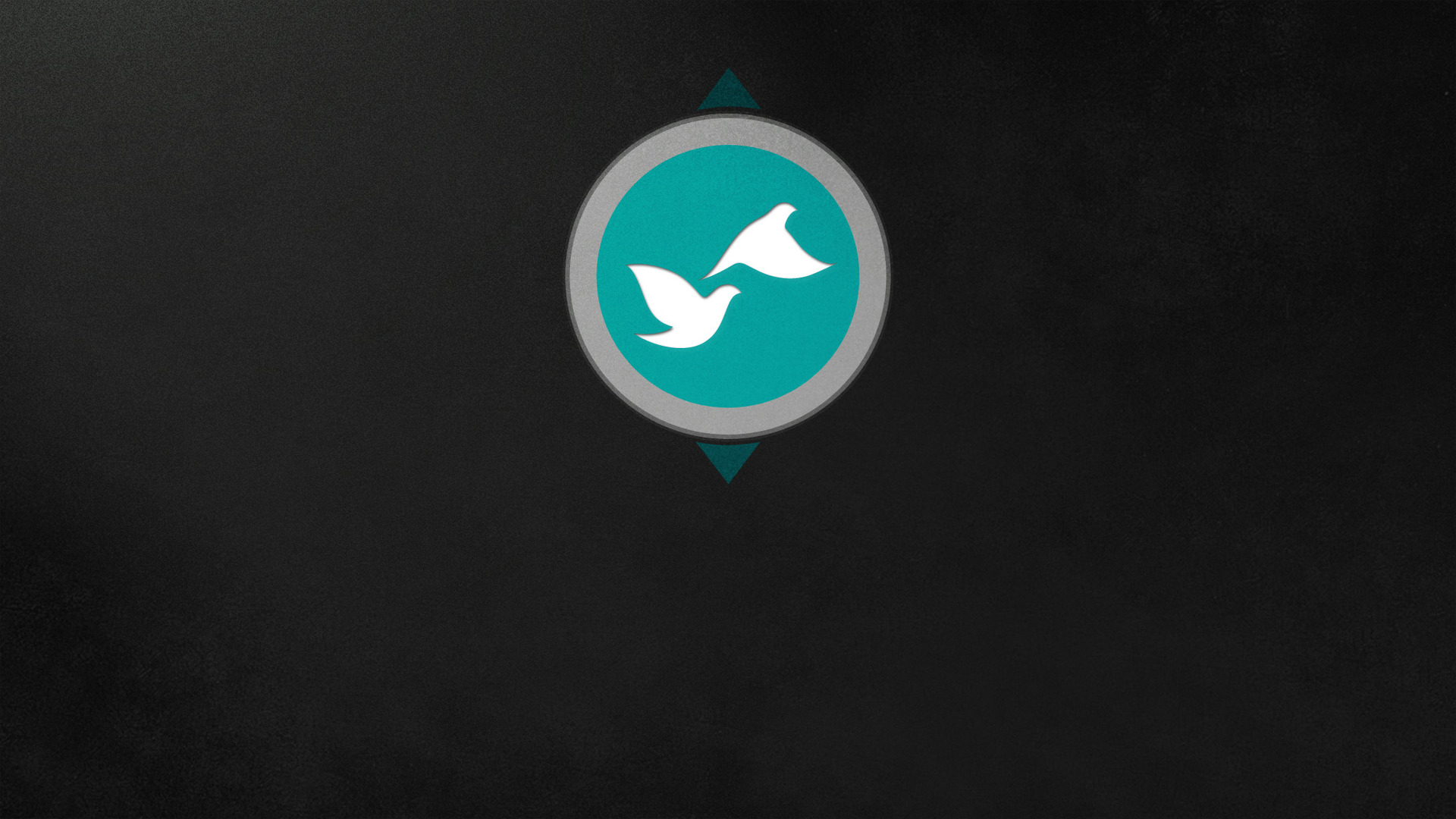 Christ’s plan for peace
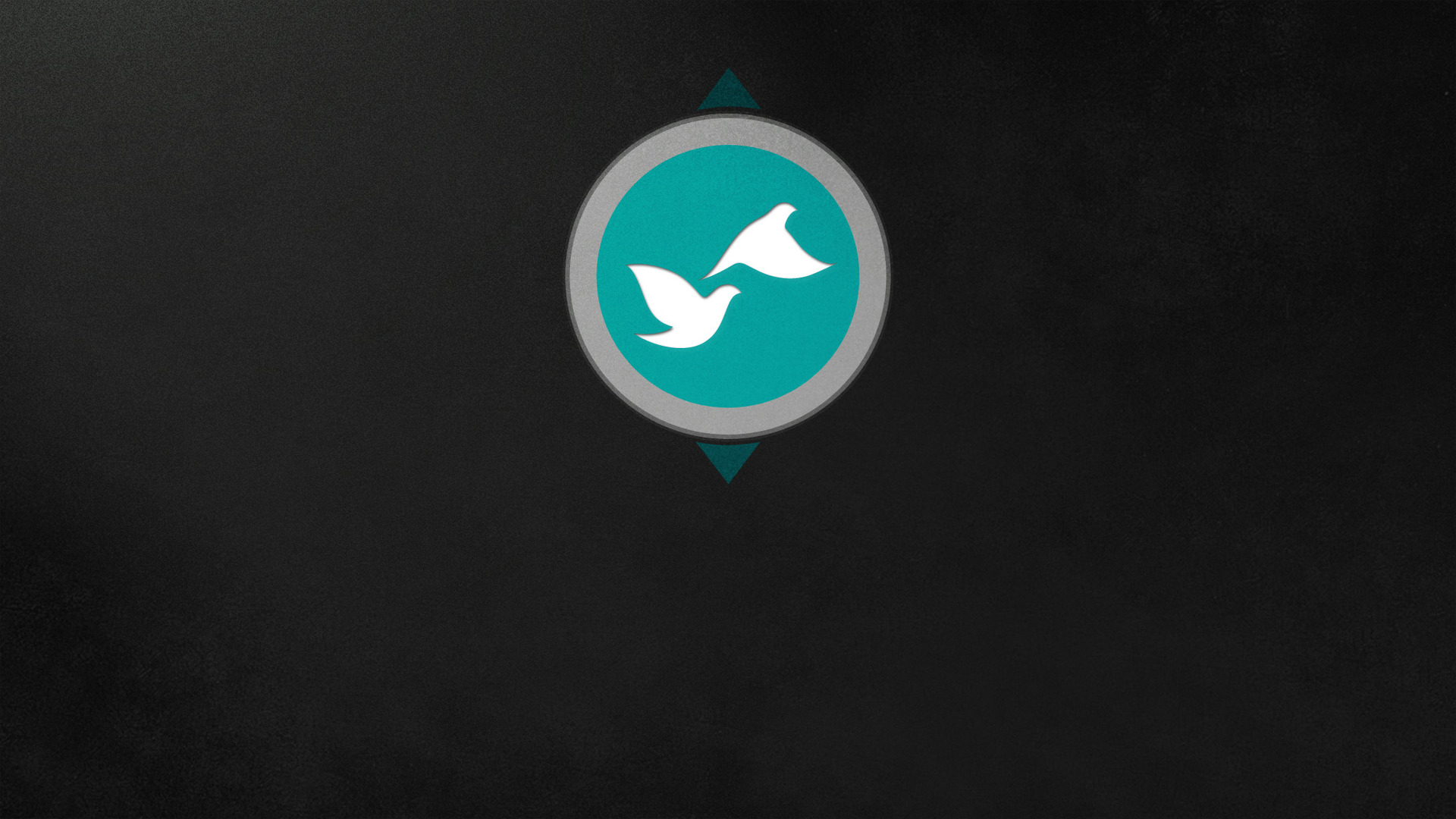 be converted
Matthew 18.1-5
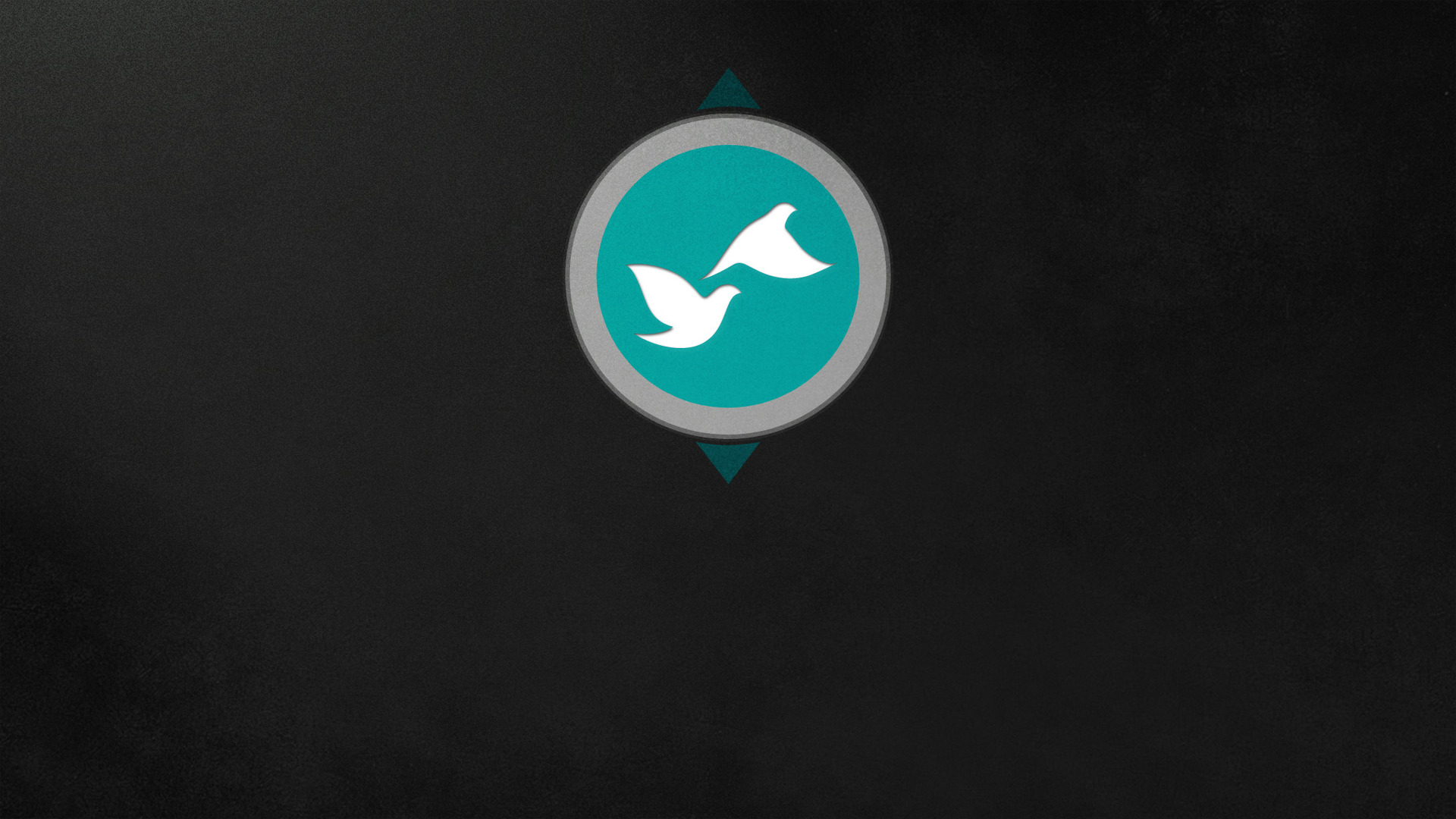 beware of stumbling blocks
Matthew 18.6-9
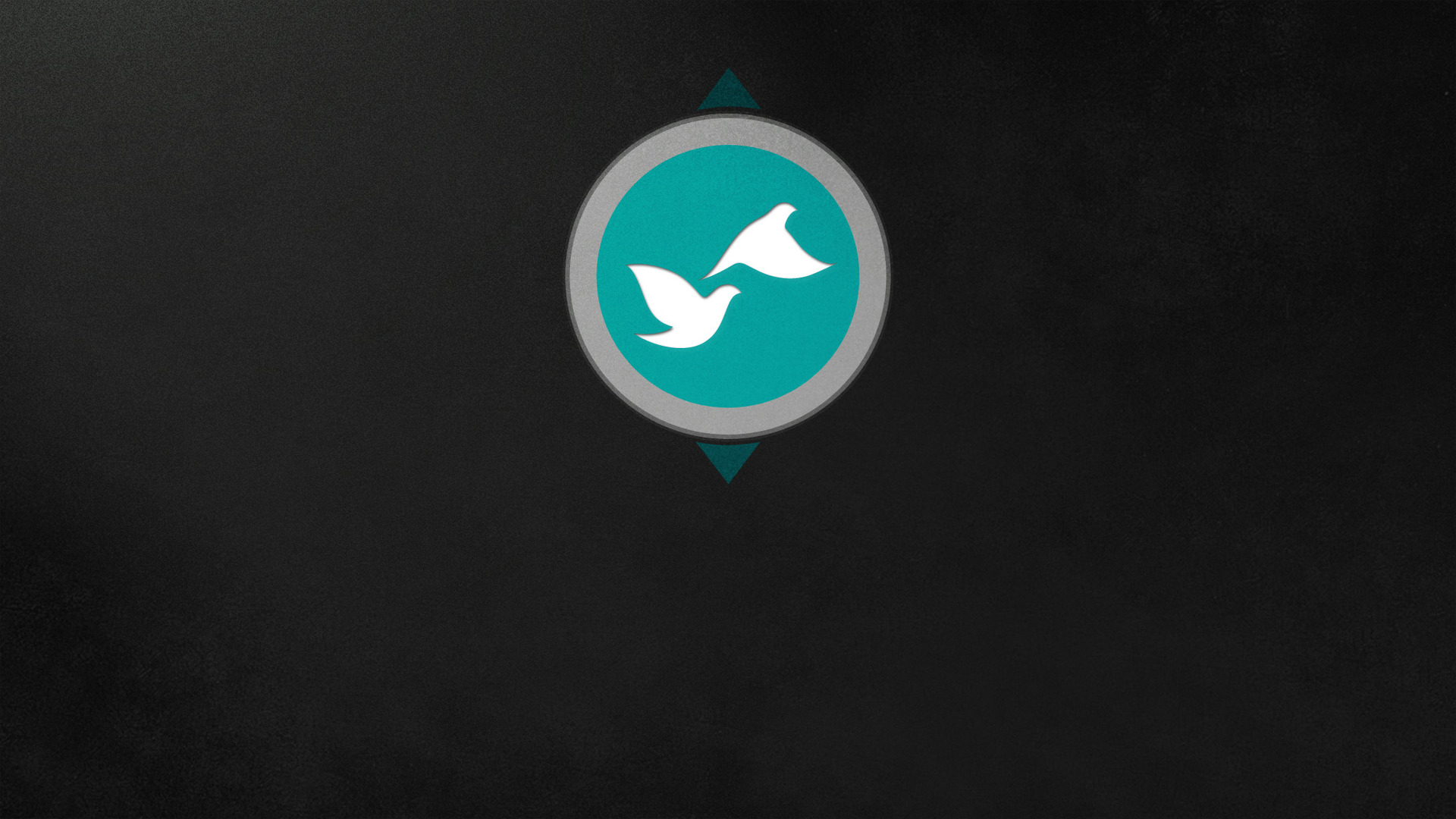 do not despise…
Matthew 18.10-20
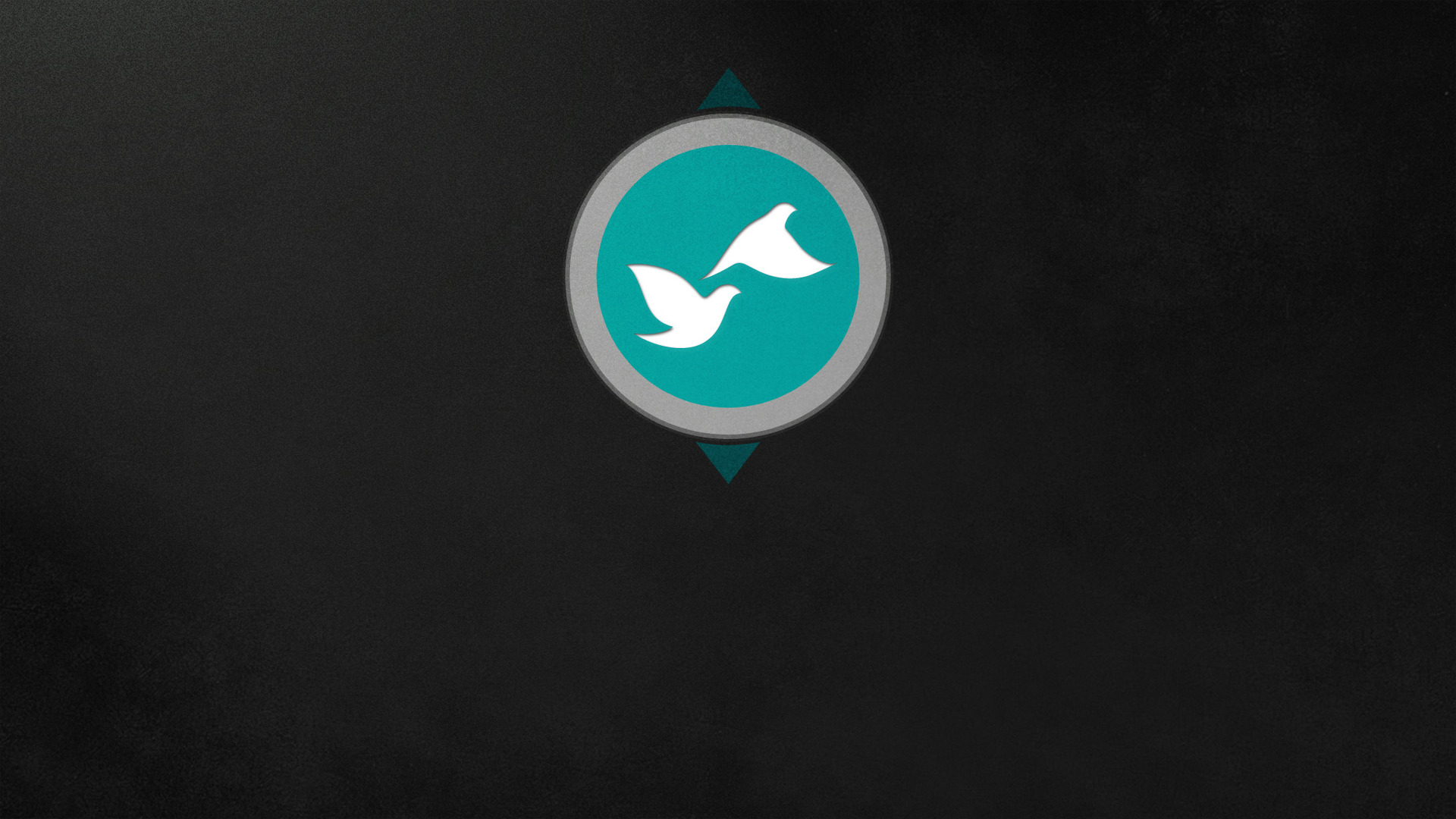 forgive from the heart
Matthew 18.21-35
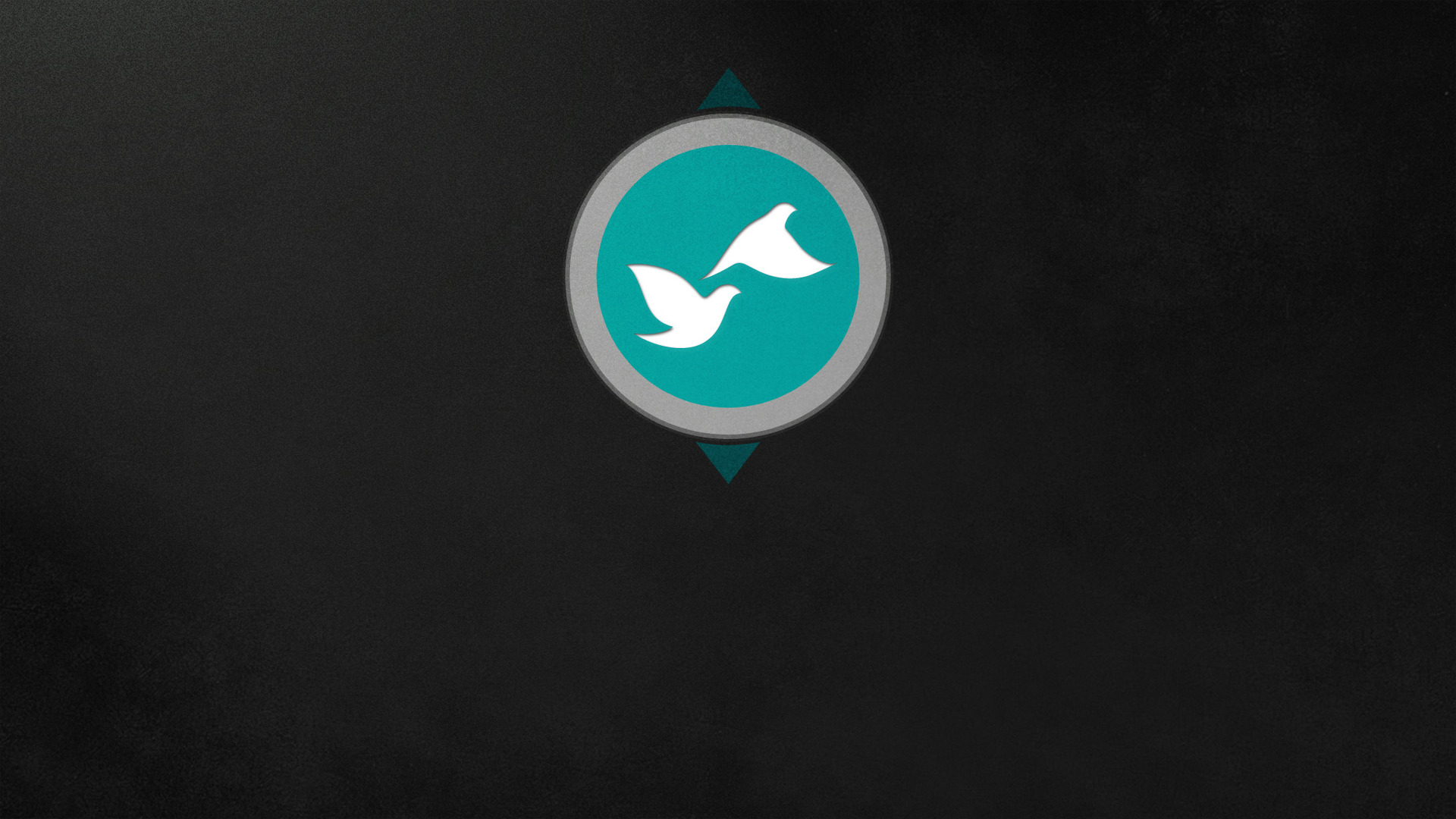 an attitude that won’t forgive will harm and destroy
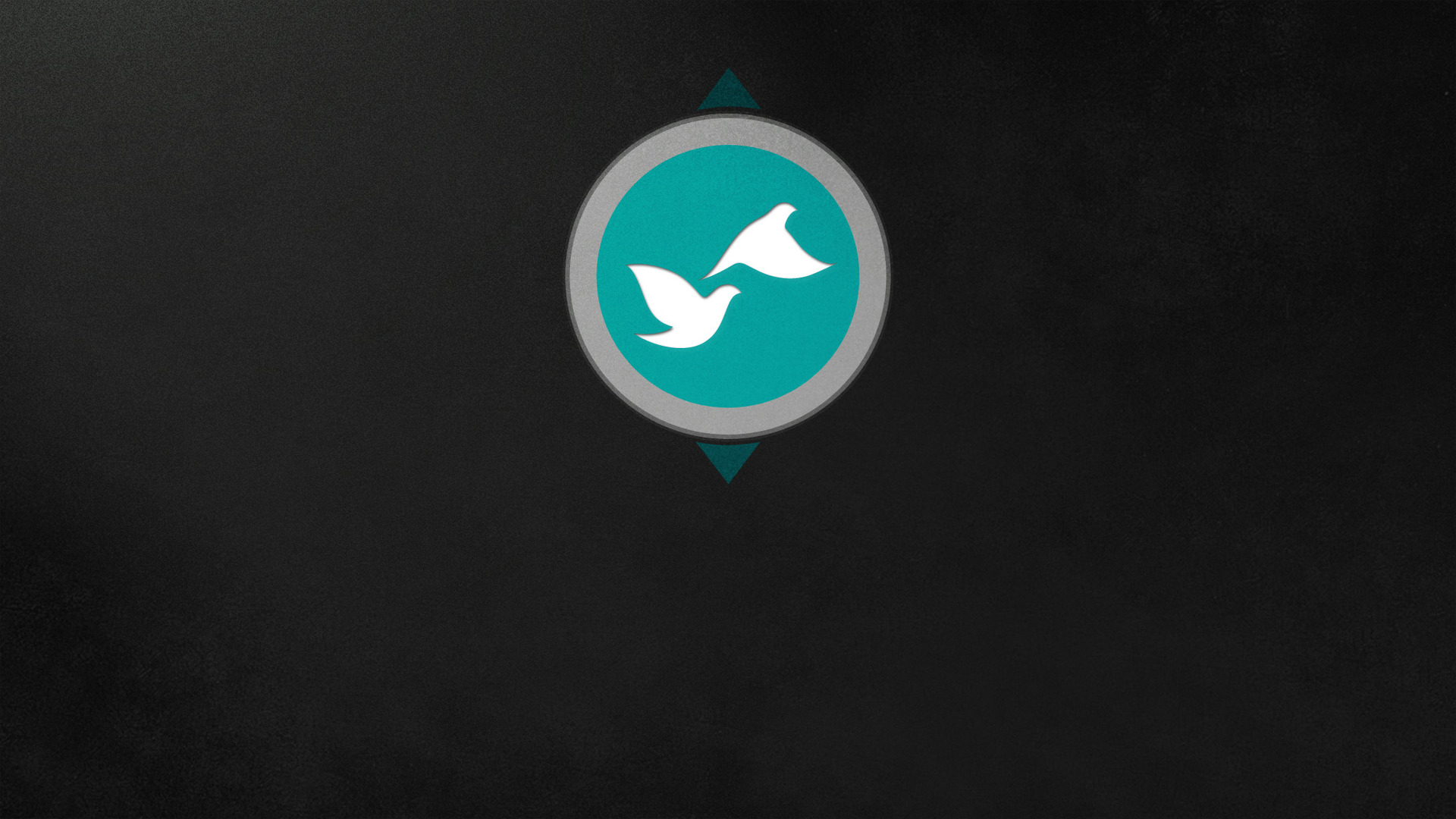 remember to calculate debts correctly
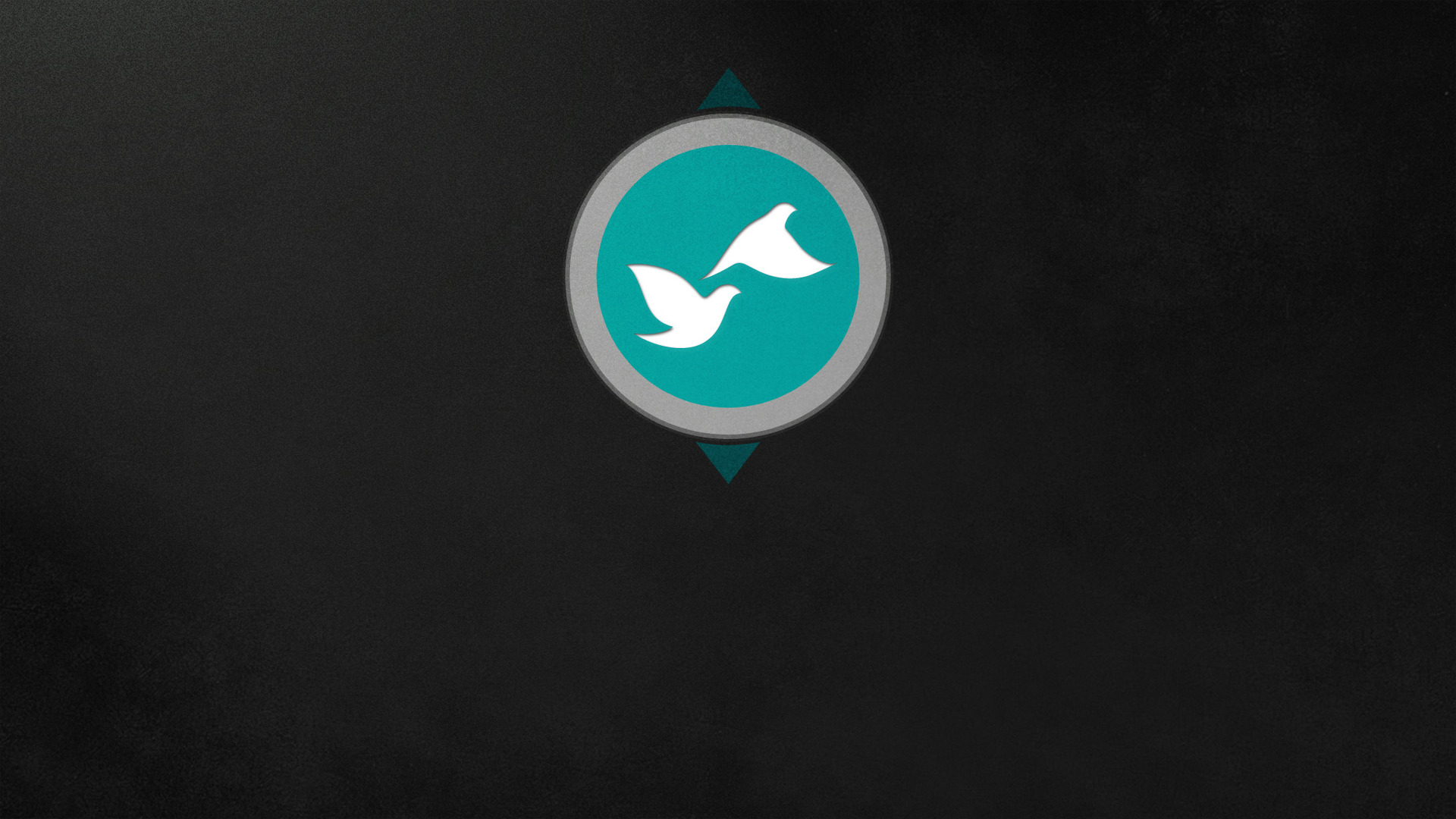 forgive others as God forgives you